The Wonderful World of RNA-seq
Alyssa Frazee
April 3, 2013
My Favorite RNA-seq paper:
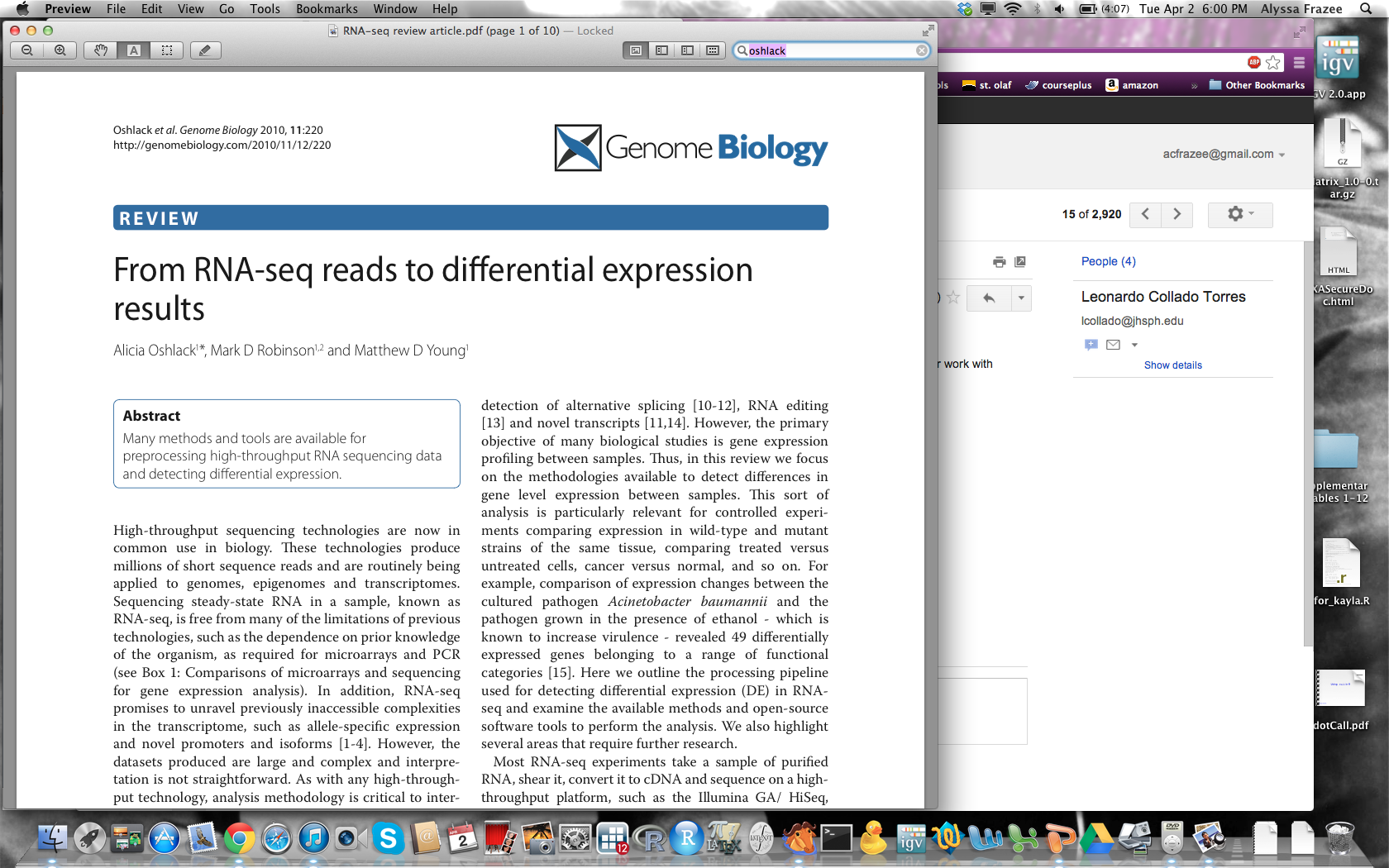 Get it here! http://genomebiology.com/2010/11/12/220
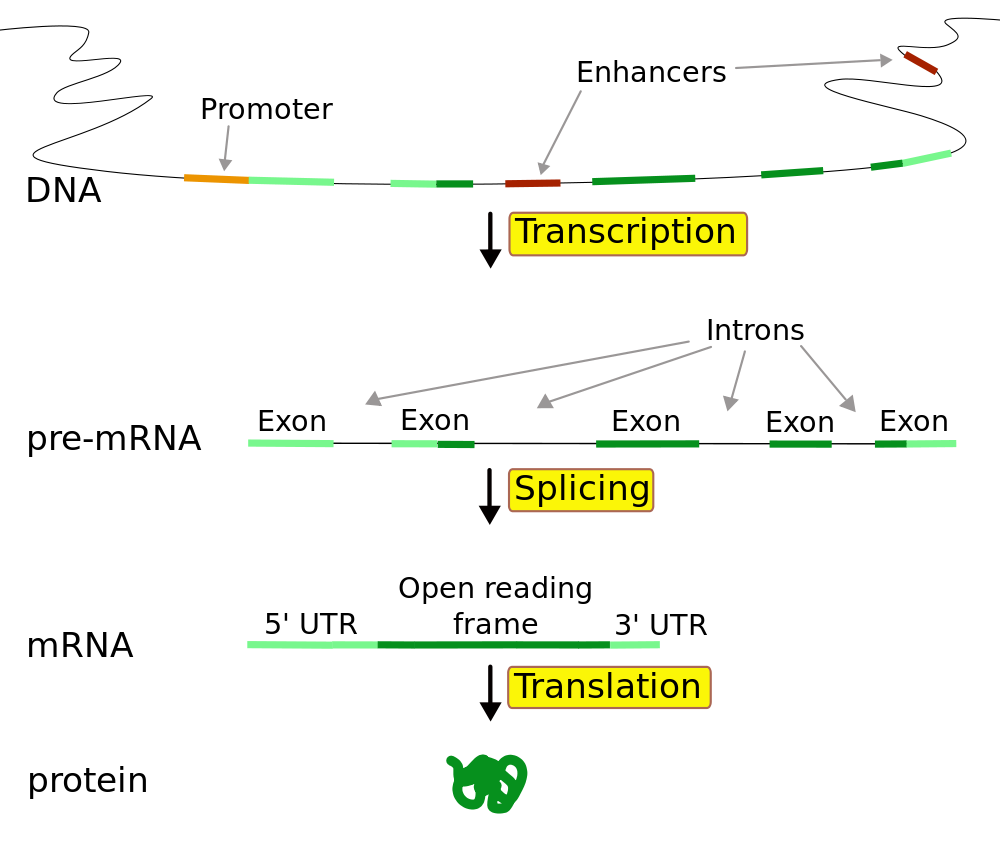 RNA-seq data
Reads
(50-100 bp
long)
Transcripts
(RNA, need to 
convert to cDNA 
to sequence)
Genome
(DNA)
Questions we want to answer with RNA-seq data:
Where are the genes? 
Which genes are most highly expressed?
Which genes have multiple isoforms? What are those isoforms?  How common are they?
Which genes/isoforms are expressed at different levels between two (or more) populations?
Which genes are spliced differently between two (or more) populations? 
 etc
Question I want to answer with RNA-seq data:
Where are the genes? 
Which genes are most highly expressed?
Which genes have multiple isoforms? What are those isoforms?  How common are they?
Which genes/isoforms are expressed at different levels between two (or more) populations?
Which genes are spliced differently between two (or more) populations? 
 etc
Big picture: DE analysis
single-end:
shear
sequence fragment end(s)
or paired-end:
purified RNA
cDNA fragments
map reads to reference genome
test each feature for differential expression
summarize mapped reads into feature-level abundances (gene, exon, transcript…)
normalize abundances
Oshlack et al, 2010
Current Approach 1: Annotate-then- Identify
Data
(50-100 bp
reads)
Genome/
Transcriptome
(assume
we know it)
Current Approach 1: Annotate-then-Identify
Align
put reads back 
where they came from
Genome
slide credit: Jeff Leek (this and all other pretty-colored-genome-pictures
Current Approach 1: Annotate-then-Identify
Option 1:
Count by Exon
Genome
Current Approach 1: Annotate-then-Identify
Option 2:
Count by taking
union of all exons
Genome
Current Approach 1: Annotate-then-Identify
Option 3:
Count by taking 
intersection of
all transcripts’ exons
Genome
Current Approach 1:  Annotate-then-Identify
The data:  gene x sample count matrix
Counts at each gene have a distribution, e.g.:


[sample i, gene j, mean/variance relationship allowing overdispersion]
The statistical test: exact p-value calculation
DESeq: Anders & Huber, 2010, http://genomebiology.com/2010/11/10/R106
Current Approach 2: Assemble-then-Identify
Data
(50-100 bp
reads)
Genome
(guide for
alignment)
Current Approach 2: Assemble-then-Identify
Align
put reads back 
where they came from
Genome
Current Approach 2: Assemble-then-Identify
Assemble
Reconstruct the
gene’s transcripts
based on read 
alignments
Genome
Fragments
Transcripts
Cufflinks: Trapnell et al. 2010 Nat. Biotech, http://bit.ly/12cCzqR
Current Approach 2: Assemble-then-Identify
Estimate Abundances
Determine which reads
originated from
which transcripts
Genome
Transcripts
Cufflinks: Trapnell et al. 2010 Nat. Biotech, http://bit.ly/12cCzqR
Current Approach 2: Assemble-then-Identify
Warning!!!
Ambiguity is
inherent in the
assembly problem
Genome
Alternative 
Assemblies
The assemble-identify problem is really really hard to do well:
A new approach:  Identify-then-annotate
Aligned
Reads
calculate coverage at base-pair resolution
statistical tests: identify contiguous regions showing signal
annotate any regions of interest
Shall we talk DER Finder?
(it’s up to you)
Normalization
Some samples are sequenced at higher depth than others
Longer genes/transcripts will generate more reads
One proposed solution: use RPKM = reads per kilobase per million mapped reads
GC content
Know your research question: comparing whether two genes are expressed differently from each other in same group? or comparing expression of the same gene between different groups?